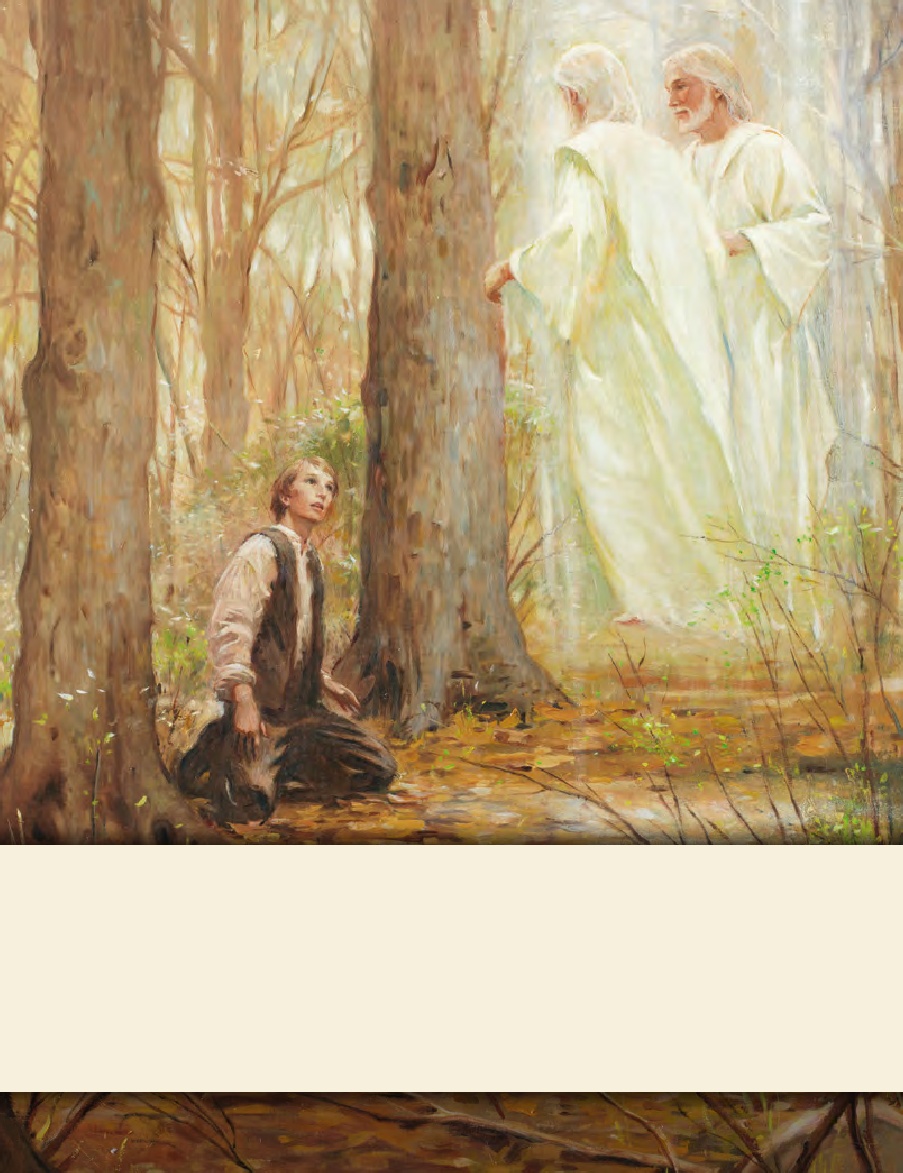 LESSON 15
SEMINARY
Doctrine and Covenants 
and Church History
LESSON 96
Doctrine and Covenants 90-92.
LESSON 96
Doctrine and Covenants 90:1-18.
“The Lord instructs the Presidency of the High 
Priesthood concerning their responsibilities”
LESSON 96
What is the most valuable gift you have ever received?
Why is it valuable?
Doctrine and Covenants 90:1–3.
1 Thus saith the Lord, verily, verily I say unto you my son, thy sins are forgiven thee, according to thy petition, for thy prayers and the prayers of thy brethren have come up into my ears.
2 Therefore, thou art blessed from henceforth that bear the keys of the kingdom given unto you; which kingdom is coming forth for the last time.
3 Verily I say unto you, the keys of this kingdom shall never be taken from you, while thou art in the world, neither in the world to come;
What did Joseph Smith hold?
The keys of the kingdom, which means the rights of presidency, or the power God gives man to govern and direct His kingdom on the earth.
Why is that valuable?
LESSON 96
Doctrine and Covenants 90:4–5.
4 Nevertheless, through you shall the oracles be given to another, yea, even unto the church.
5 And all they who receive the oracles of God, let them beware how they hold them lest they are accounted as a light thing, and are brought under condemnation thereby, and stumble and fall when the storms descend, and the winds blow, and the rains descend, and beat upon their house.
What warning did the Lord give the Saints?
What principle can we learn from this warning?
If we treat lightly the revelations God gives through His prophets, we will stumble and fall.
What do you think it means to treat the revelations God gives through His prophets “as a light thing”?
What are some examples of revelations people might be tempted to treat lightly?
LESSON 96
Doctrine and Covenants 90:6.
And again, verily I say unto thy brethren, Sidney Rigdon and Frederick G. Williams, their sins are forgiven them also, and they are accounted as equal with thee in holding the keys of this last kingdom;
What doctrine can we learn from verse 6?
The First Presidency holds the keys of the kingdom.
LESSON 96
Doctrine and Covenants 90:19-37.
“The Lord instructs the Saints in Zion”
LESSON 96
What do you do when circumstances in your life become very difficult?
Doctrine and Covenants 90:24.
Search diligently, pray always, and be believing, and all things shall work together for your good, if ye walk uprightly and remember the covenant wherewith ye have covenanted one with another.
What counsel in verse 24 could comfort individuals going through difficult times?
If we will search diligently, pray always, believe, and keep our covenants, all things will work together for our good.
What do you think it means that all things will work together for our good?
When have you sought to be faithful during a difficult time and felt blessed as a result?
LESSON 96
Vienna Jaques is an example of the faithfulness of many early Latter-day Saints. She was born June 10, 1787. After she met the missionaries in Boston, Massachusetts, USA, she traveled to Kirtland, Ohio, in 1831. She stayed there six weeks and was baptized. Upon returning to Boston, Vienna helped bring several members of her family into the Church. She then “settled up her business, and went back to Kirtland to unite her interests forever with the Church” (“Home Affairs,” Woman’s Exponent, July 1, 1878, 21). In 1833 Vienna consecrated all her possessions, including $1,400, to the Church during a time when the money was desperately needed. She then traveled to Missouri to receive her inheritance in Zion. However, soon after she arrived she suffered persecution with the Saints. After being driven from her home in Missouri, she attended to the sick in Zion’s Camp. Heber C. Kimball wrote, “I received great kindness … from Sister Vienna Jaques, who administered to my wants and also to my brethren—may the Lord reward [her] for [her] kindness” (“Extracts from H.C. Kimball’s Journal,” Times and Seasons, Mar. 15, 1845, 839–40). 
While in Missouri, Vienna married Daniel Shearer. She traveled west to Utah in 1847 and, at the age of 60, drove her own wagon across the plains. She settled in Salt Lake City and for the rest of her life worked hard to support herself and diligently study the scriptures. Vienna died on February 7, 1884, at the age of 96. Her obituary stated, “She was true to her covenants and esteemed the restoration of the Gospel as a priceless treasure” (“In Memoriam,” Woman’s Exponent, Mar. 1, 1884, 152). (See also Susan Easton Black, “Happiness in Womanhood,”Ensign, Mar. 2002,12–14.)
LESSON 96
How did Vienna Jaques fulfill the instructions the Lord gave her?
What impresses you about Vienna Jaques?
What did you learn from what you read about Vienna Jaques?
LESSON 96
Doctrine and Covenants 91.
“The Savior instructs Joseph Smith not to translate the Apocrypha”
LESSON 96
How can you know if something you read in these sources is true?
Introduction to Doctrine and Covenants 91
Revelation given through Joseph Smith the Prophet, at Kirtland, Ohio, March 9, 1833. The Prophet was at this time engaged in the translation of the Old Testament. Having come to that portion of the ancient writings called the Apocrypha, he inquired of the Lord and received this instruction.
LESSON 96
Doctrine and Covenants 91:1-3
, 4-6.
1 Verily, thus saith the Lord unto you concerning the Apocrypha—There are many things contained therein that are true, and it is mostly translated correctly;
2 There are many things contained therein that are not true, which are interpolations by the hands of men.
3 Verily, I say unto you, that it is not needful that the Apocrypha should be translated.
4 Therefore, whoso readeth it, let him understand, for the Spirit manifesteth truth;
5 And whoso is enlightened by the Spirit shall obtain benefit therefrom;
6 And whoso receiveth not by the Spirit, cannot be benefited. Therefore it is not needful that it should be translated. Amen.
How could Joseph know what was true in the Apocrypha?
How can the counsel in verses 4–6 help us with things we read?
The Holy Ghost can help us know if the things we read are true.
LESSON 96
Doctrine and Covenants 92.
“Frederick G. Williams is to be received 
into the United Firm”
LESSON 96
Doctrine and Covenants 92:1-2.
1 Verily, thus saith the Lord, I give unto the united order, organized agreeable to the commandment previously given, a revelation and commandment concerning my servant Frederick G. Williams, that ye shall receive him into the order. What I say unto one I say unto all.
2 And again, I say unto you my servant Frederick G. Williams, you shall be a lively member in this order; and inasmuch as you are faithful in keeping all former commandments you shall be blessed forever. Amen.
What do you think it means that Frederick G. Williams was to be “a lively member”?
What can you do to be a lively member of the Church today?
What principle can we learn from verse 2 about the blessings promised to the faithful?
If we are faithful in keeping the Lord’s commandments, then we will be blessed forever.